Direct dark matter detection with liquid gas experiments
Muping Chen (QUP-KEK) QUP Workshop 04/09/2025
Based on Chen, Gelmini, and Takhistov, JCAP 12 (2021) 12, 048 [2105.08101] and Bozorgnia, Chen, Gelmini, Kamaha, and Xu, Accepted by JCAP [2408.13664]
Direct detection with liquid gas(Xe, Ar)
Current liquid gas experiments also detect dark matter(DM)-electron interaction
International Center for Quantum-field Measurement Systems for Studies of the Universe and Particles (QUP)
Conventional analysis
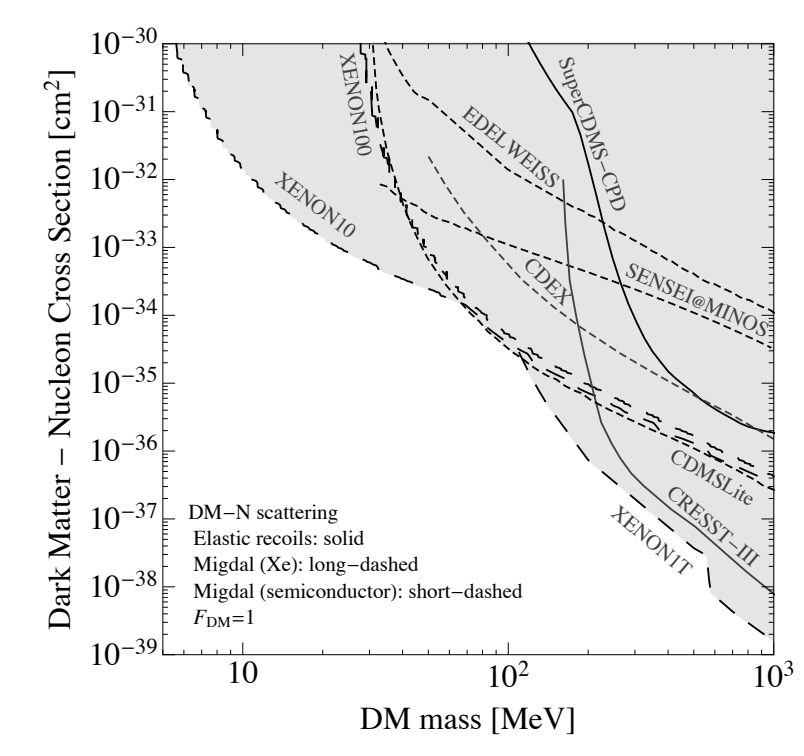 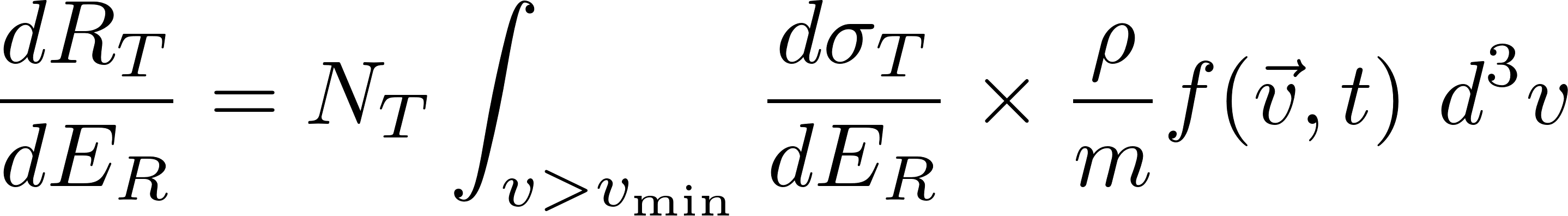 Assumed halo function
Given interaction model
Results shown in              plane

Understanding implications for a particular model
Model-dependent comparisons of different results
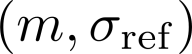 Snowmass 2021 [2203.08297]
International Center for Quantum-field Measurement Systems for Studies of the Universe and Particles (QUP)
Halo-indepedent method
First developed by Fox, Liu and Weiner
Fox, Liu and Weiner, PRD 83, 103514 (2011), [1011.1915]

Reducing Astrophysical uncertainty

Compare two results in a astrophysics-independent manner
Infer local DM halo velocity distribution
Formalism for calculating                developed by Gelmini et al.Gelmini et al, JCAP 12 (2017) 039 [1707.07019]
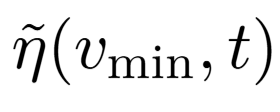 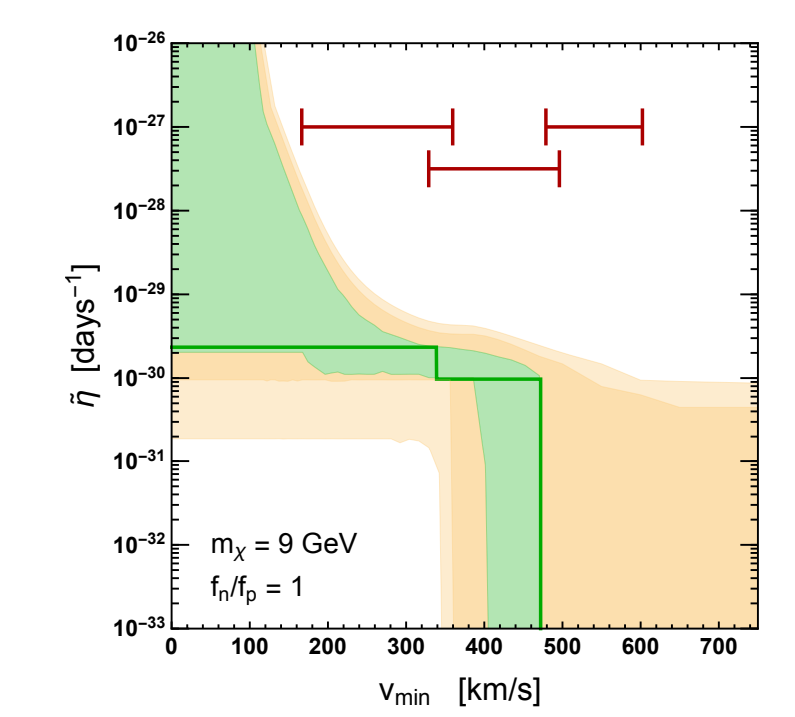 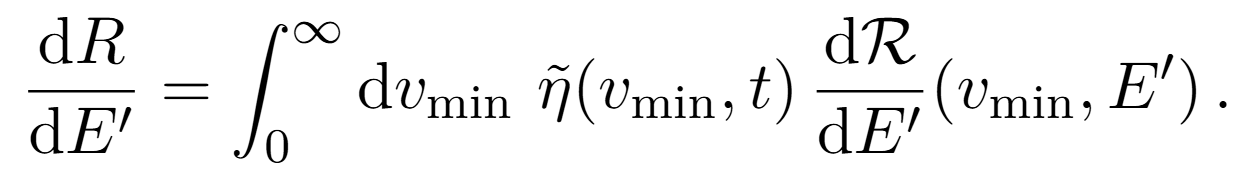 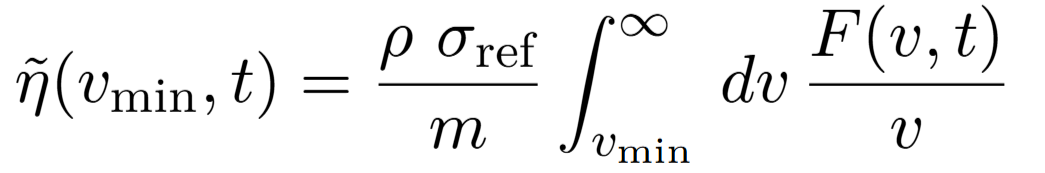 International Center for Quantum-field Measurement Systems for Studies of the Universe and Particles (QUP)
New DM-electron scattering Analysis
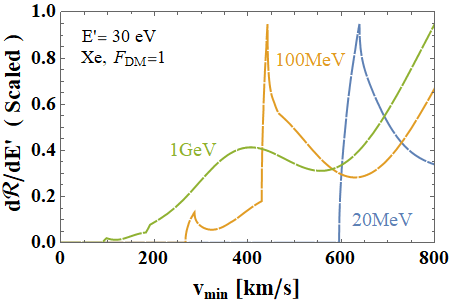 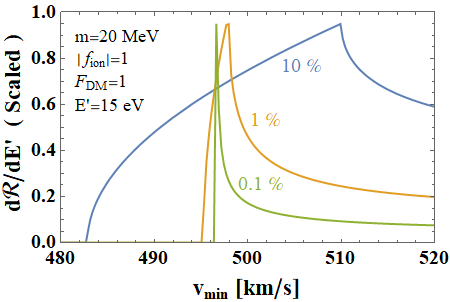 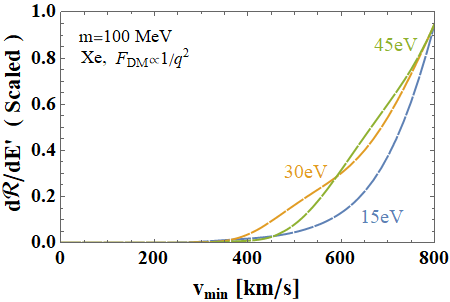 Chen, Gelmini, and Takhistov, JCAP 12 (2021) 12, 048 [2105.08101]
International Center for Quantum-field Measurement Systems for Studies of the Universe and Particles (QUP)
Loop-level Correction
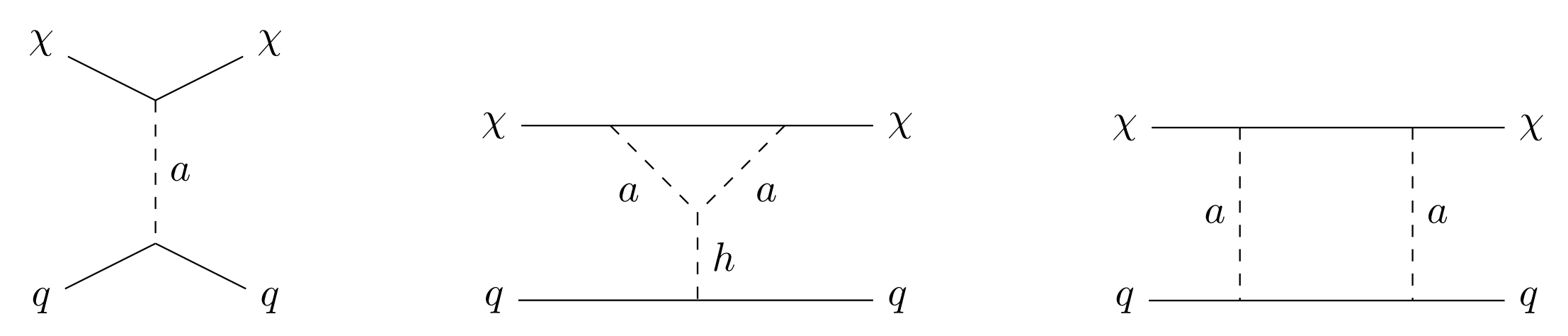 Compare Xe and Ar detection capability due to a pseudoscalar mediator

Loop-level correction must be included
Xe: Nonzero nuclear spin, tree-level + loop-level

Ar: Zero nuclear spin, loop-level only
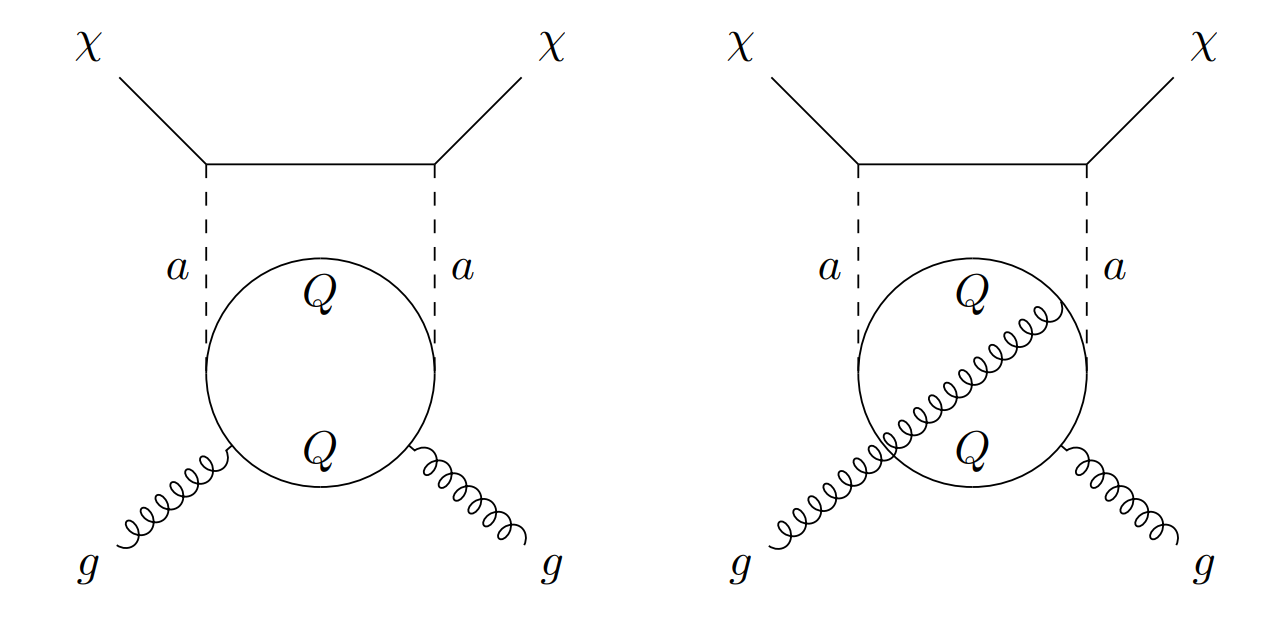 Ertas and Kahlhoefer, JHEP 06 (2019) 052, [1902.11070]
International Center for Quantum-field Measurement Systems for Studies of the Universe and Particles (QUP)
Differential rate comparison
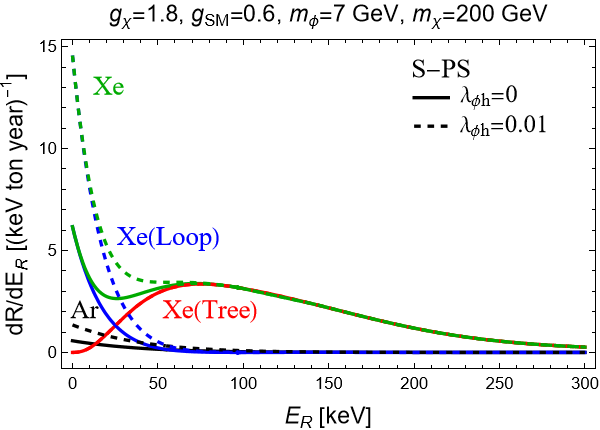 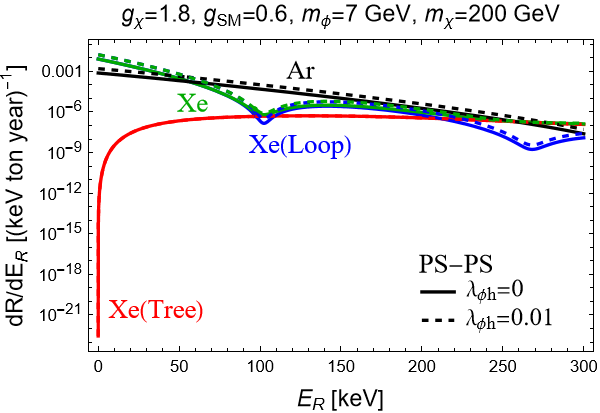 Bozorgnia, Chen, Gelmini, Kamaha, and Xu, Accepted by JCAP [2408.13664]
International Center for Quantum-field Measurement Systems for Studies of the Universe and Particles (QUP)
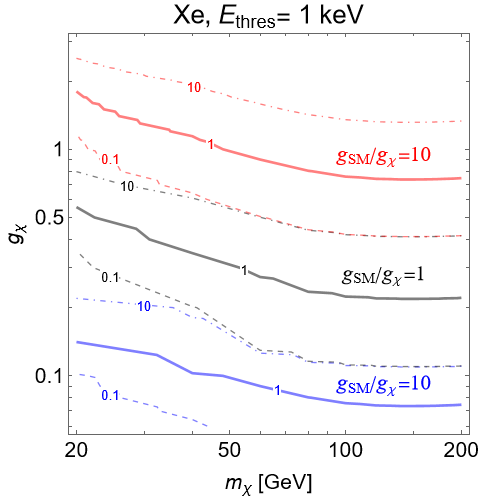 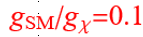 Events comparison
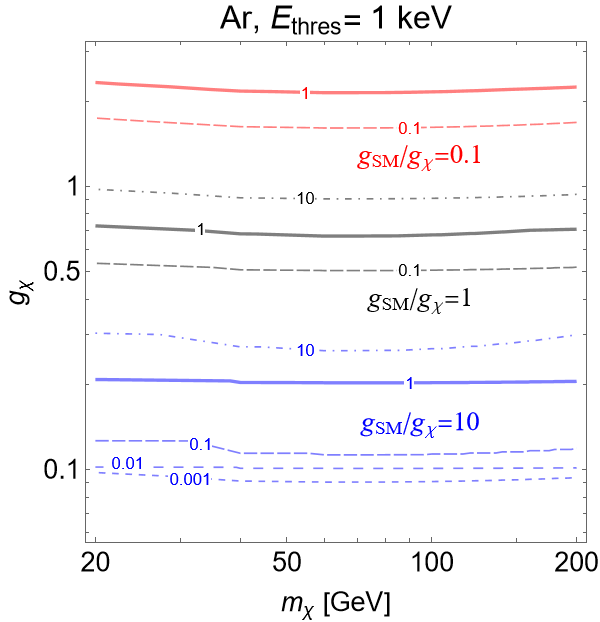 Bozorgnia, Chen, Gelmini, Kamaha, and Xu, Accepted by JCAP [2408.13664]
International Center for Quantum-field Measurement Systems for Studies of the Universe and Particles (QUP)
Significance comparison
DarkSide-LowMass (DS-LSM) and LUX-ZEPLIN (LZ)
DS-M: P. Agnes et al.,Phys.Rev.D 107 (2023) 11, 112006 [2209.01177]   LZ:  B. J. Mount et al., [1703.09144]
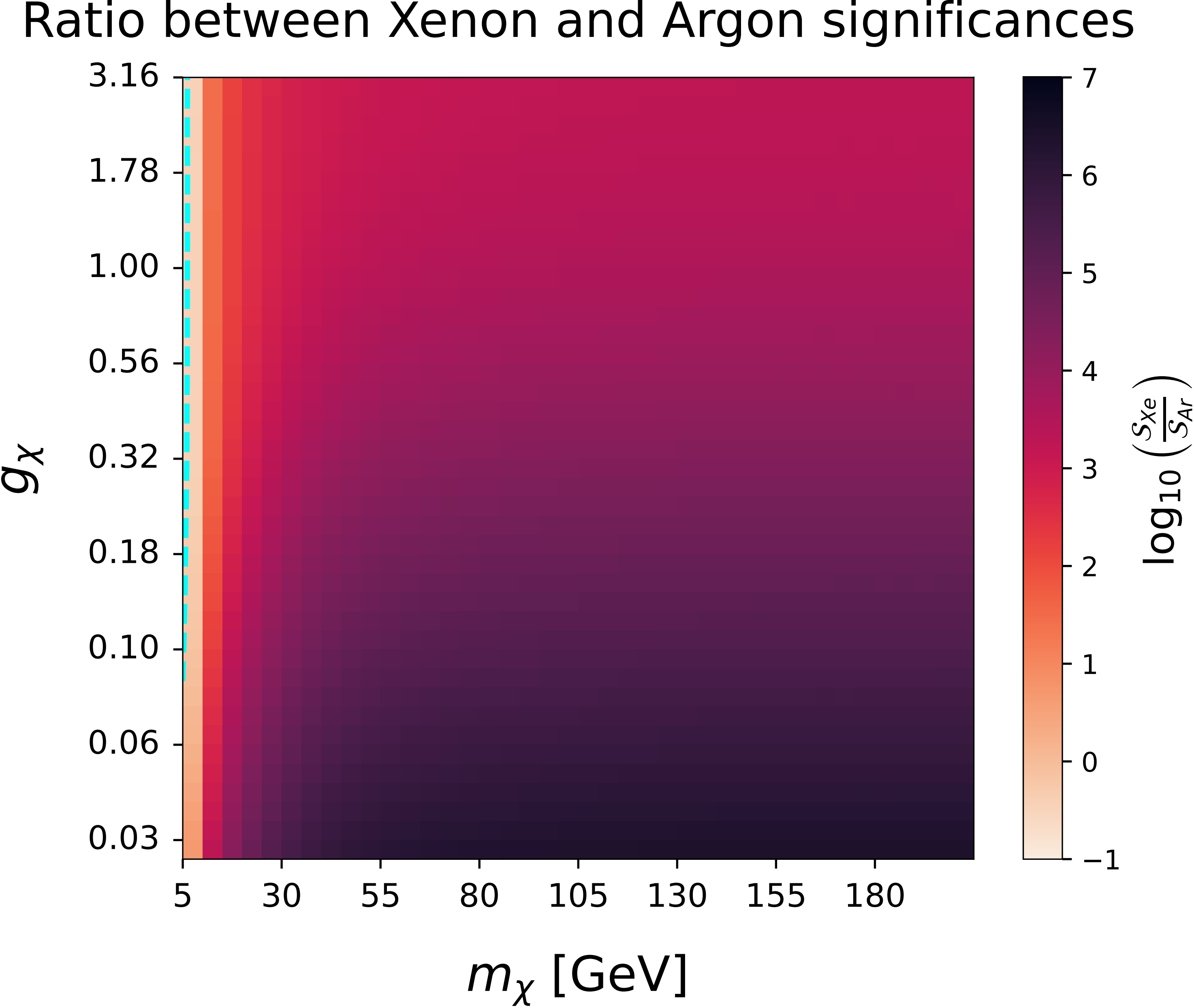 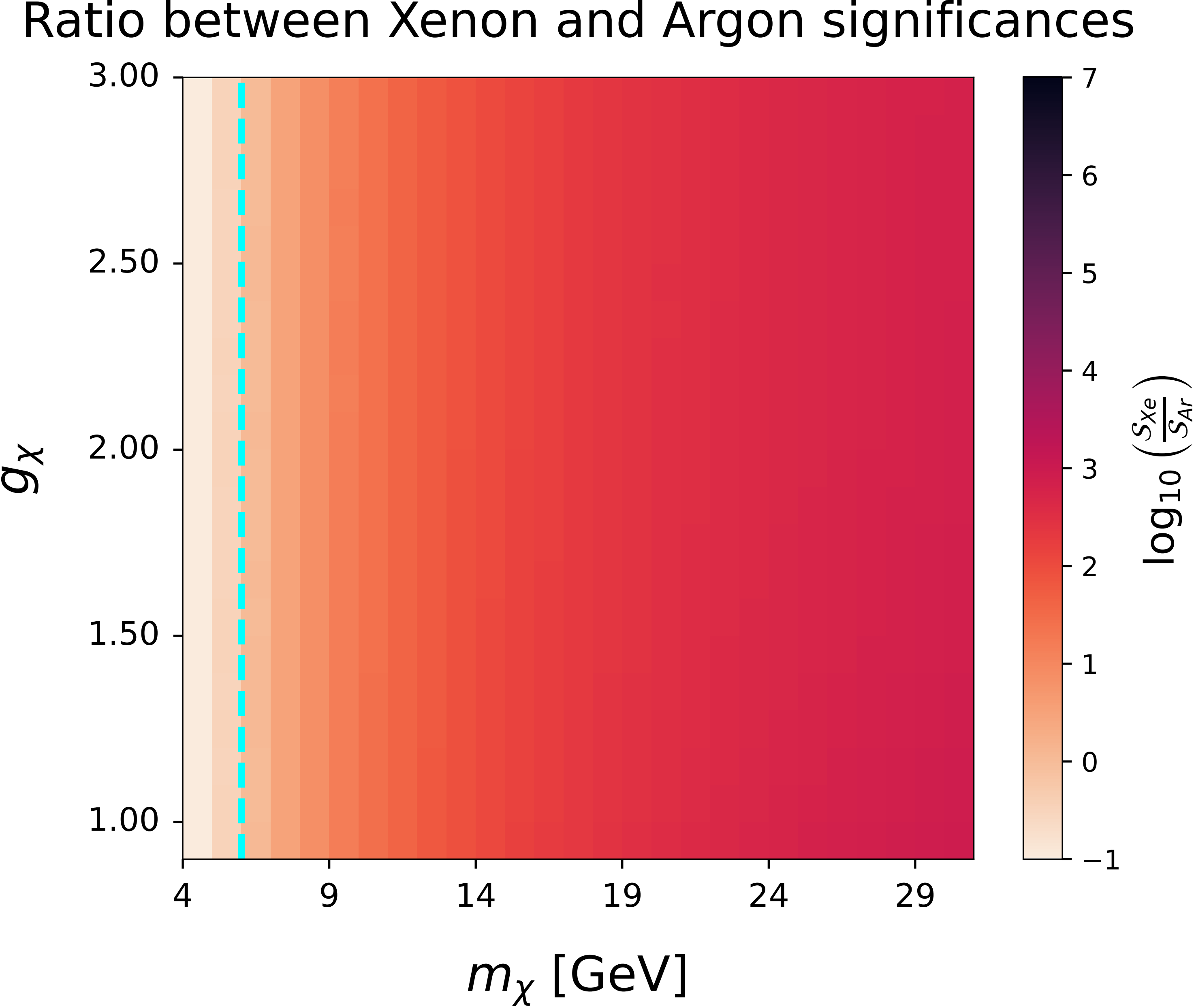 Bozorgnia, Chen, Gelmini, Kamaha, and Xu, Accepted by JCAP [2408.13664]
International Center for Quantum-field Measurement Systems for Studies of the Universe and Particles (QUP)
Summary
International Center for Quantum-field Measurement Systems for Studies of the Universe and Particles (QUP)
Thank you for listening
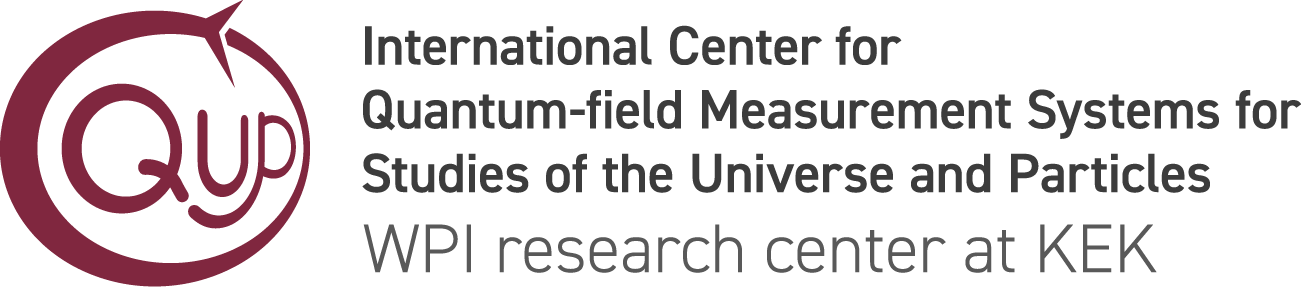 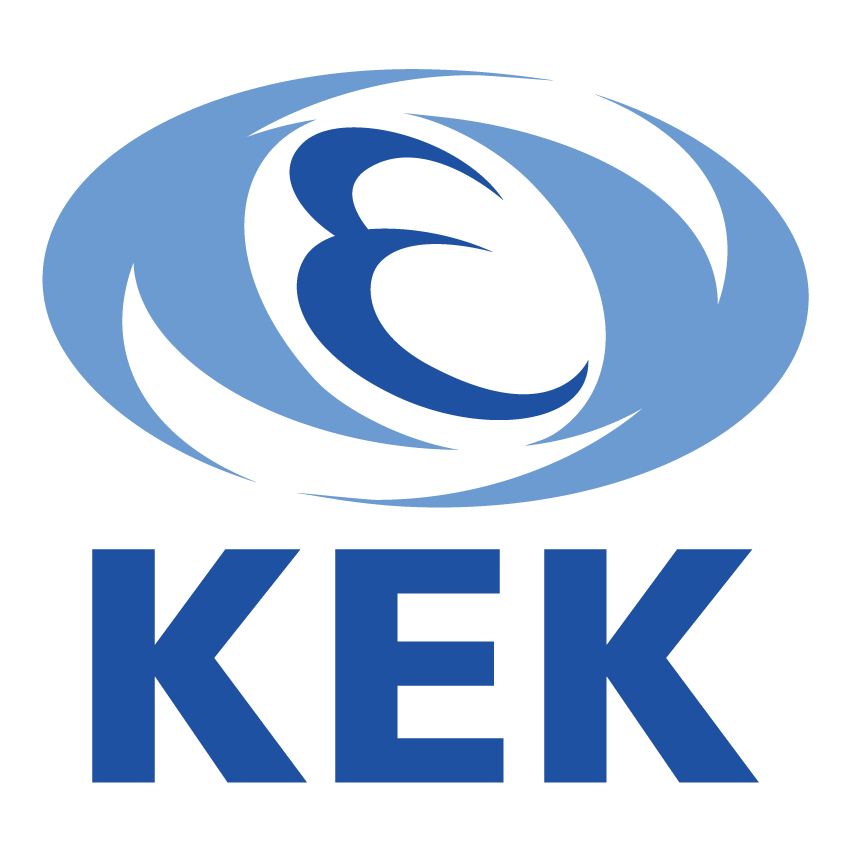 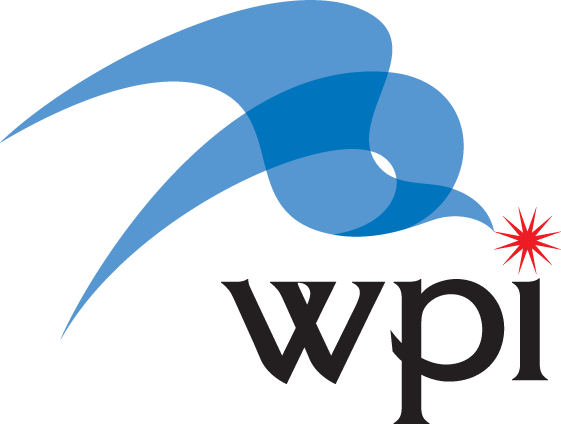 International Center for Quantum-field Measurement Systems for Studies of the Universe and Particles (QUP)